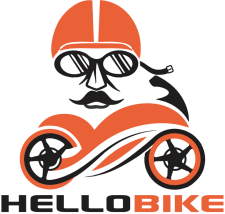 What we are ??
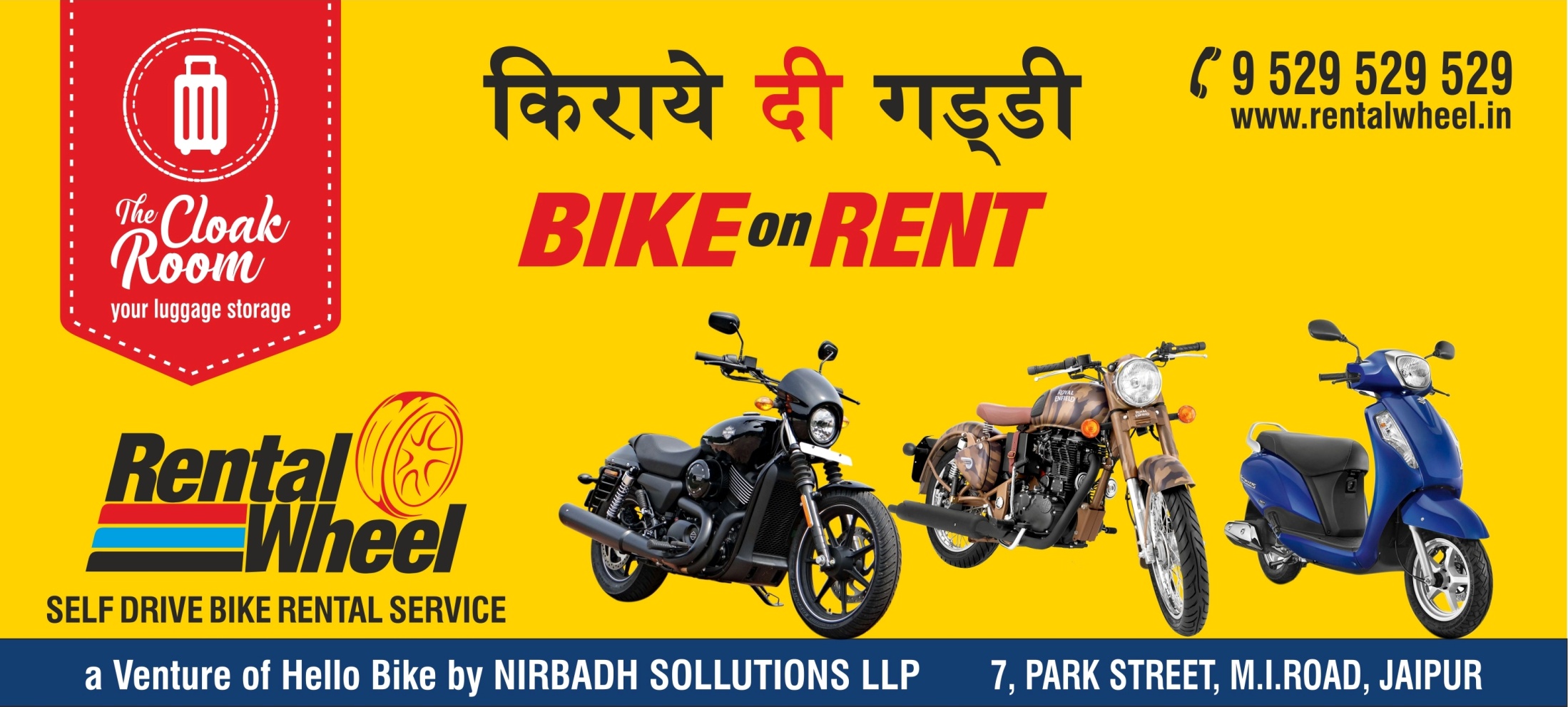 We are Nirbadh Solutions LLP operating two wheeler rental service Under Brand Name Rental wheel in Jaipur with due licensing from State Govt.
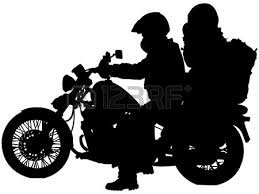 Why we are??
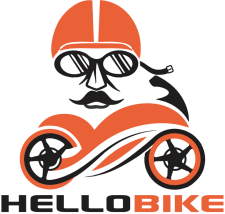 Self Driven Bikes are Convenient and Economical way for local Commuting.
Ideal to joy Ride- everybody can ride his/her Dream Bike without investment and no burden of maintenance. 
Ideal for short stay in city for any personal or professional purpose.
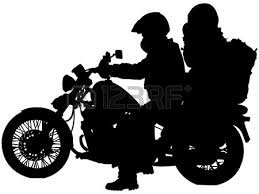 Why we are??
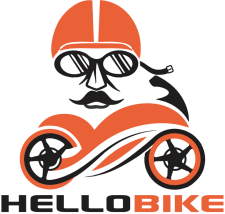 Best option to explore Tourist Places / Happening Places of city you are visiting.
Increasing trend of use of High-end bikes for events like marriage, Parties and  corporate events.
Increasing trend on adventure biking tours like Himachal and Leh-Ladakh Tours, Rajasthan Tour, Himalayan Terrains and other weekend outings.
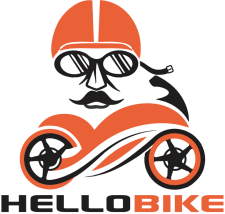 What we Did !
Without concrete Plan 
Start-up may be just Dream

So We had planed our Start-up
We have tested our plan
And results are encouraging to go full            scale expansion.
So now we are ready for expansion
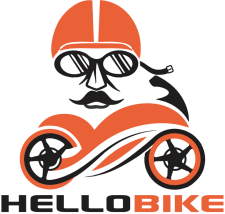 Expansion  Plan 2019-20No. of New Branch to be opened = 10
Jaipur-3
Jodhpur
Udaipur
Kota
Ajmer
Bikaner
Alwar
Nimrana
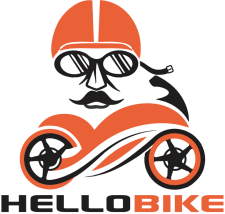 Become a partner in success
We invite you to be the part of Rental Wheel as Promoter. 
  And get handsome returns on investment.
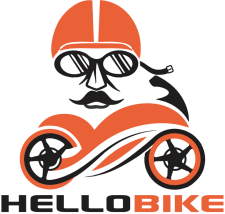 Investment Plan
Promoter will get the returns on % of Co.’s Revenue Collection not on Profit.

           Minimum Investment  = 1 Unit 
                     1 Unit =  20,000.00
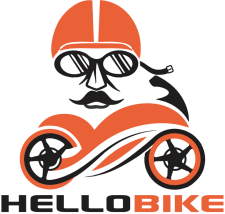 Promoter’s Share ??
On every investment of 20000.00 (1Unit) Promoter will get % (as per slab) of total revenue collected during F.Y.
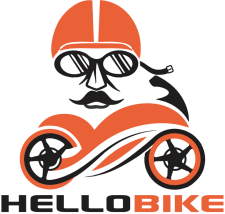 Promoter’s Share ??
E.g. In case Total revenue Collection of FY 2019-20 is 1.00cr., Promoter will get 0.04% of 1.00cr.  I.e. 4000.00 (20% ROI)

E.g. In case Total revenue Collection of FY 2019-20 is 1.60cr., Promoter will get 0.04% of 1.00 cr. (10000000 x 0.04% = 4000) and 0.03% of remaining 60Lac (60,000,00x 0.03% = 1800)  I.e 5800.00 ( 29% ROI)
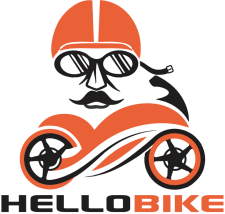 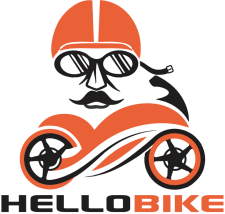 Goal  for next 2 Years!
To be at leadership position in Bike rental services.
By 2020-21 Turnover of 10 Cr.
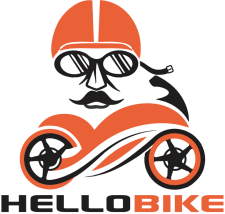 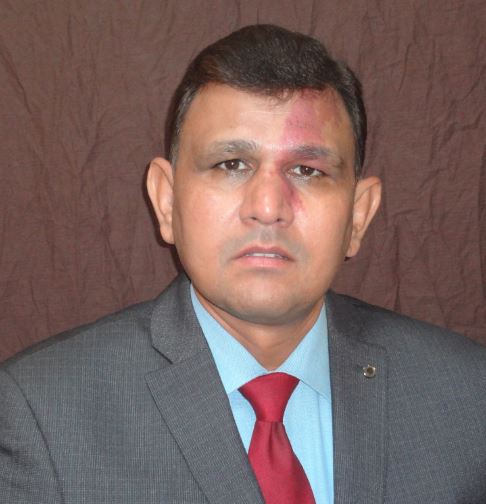 To know more please contact 
Ravi Kant Sharma, 99 50 45 45 45
Or visit www.rentalwheel.in